CMPU-145: Foundations of Computer ScienceSpring, 2019
2 - 2.3+: More relations
Chapter 2… A Quick(?) Review
Queue the Jeopardy Theme…
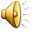 2
2/11/2019
CMPU 145 – Foundations of Computer Science
Chapter 2… A Quick(?) Review
Today’s Jeopardy’s Category: It’s Complicated
The responses deal with relationships

ANSWER: The set of all ordered pairs whose first element is in A and whose second element is in B.
3
2/11/2019
CMPU 145 – Foundations of Computer Science
Chapter 2…
Today’s Jeopardy’s Category: It’s Complicated
The responses deal with relationships

ANSWER: The set of all ordered pairs whose first element is in A and whose second element is in B.
What is the Cartesian Product?
4
2/11/2019
CMPU 145 – Foundations of Computer Science
Chapter 2…
Today’s Jeopardy’s Category: The Internet
The responses deal with The Internet

ANSWER:  The D in DNS. Also the smallest source set for a relation.
5
2/11/2019
CMPU 145 – Foundations of Computer Science
Chapter 2…
Today’s Jeopardy’s Category: The Internet
The responses deal with The Internet

ANSWER:  The D in DNS. Also the smallest source set for a relation.

What is the domain?
6
2/11/2019
CMPU 145 – Foundations of Computer Science
Chapter 2…
Today’s Jeopardy’s Category: Both Kinds of Music
The responses deal Country & Western Songs

ANSWER:  Cowboys are at home here. Also the smallest target set in a relation.
7
2/11/2019
CMPU 145 – Foundations of Computer Science
Chapter 2…
Today’s Jeopardy’s Category: Both Kinds of Music
The responses deal Country & Western Songs

ANSWER:  Cowboys are at home here. Also the smallest target set in a relation.

What is range ?
8
2/11/2019
CMPU 145 – Foundations of Computer Science
Chapter 2…
Today’s Final Jeopardy’s Category: Mashed Up And Punny
The responses deal with 70’s rock bands and relations
9
2/11/2019
CMPU 145 – Foundations of Computer Science
Chapter 2…
Today’s Final Jeopardy’s Category: Mashed Up And Punny
The responses deal with 70’s rock bands and relations

ANSWER: If we care about ordered elements AND ONE OF BRITAIN’S GREATEST BANDS THAT RECENTLY ANNOUNCED FIRST U.S. TOUR IN 45 YEARS
10
2/11/2019
CMPU 145 – Foundations of Computer Science
Chapter 2…
Today’s Final Jeopardy’s Category: Mashed Up And Punny
The responses deal with 70’s rock and relations

ANSWER: If we care about ordered elements AND ONE OF BRITAIN’S GREATEST BANDS THAT RECENTLY ANNOUNCED FIRST U.S. TOUR IN 45 YEARS

What is the Mott The Tuple?
11
2/11/2019
CMPU 145 – Foundations of Computer Science
Chapter 2…
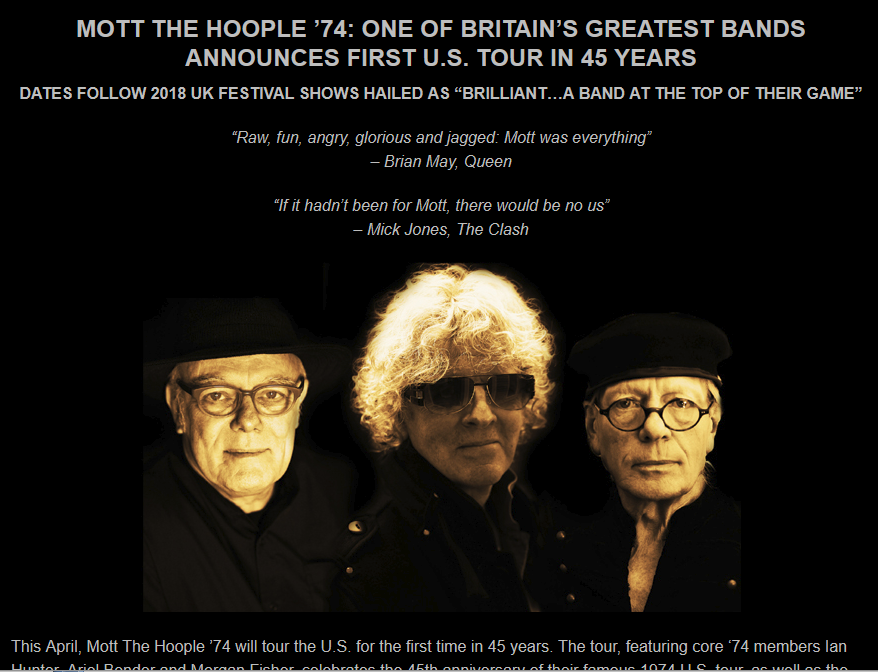 Today’s Final Jeopardy’s Category: Mashed Up And Punny
The responses deal with 70’s rock and relations

ANSWER: If we care about ordered elements AND ONE OF BRITAIN’S GREATEST BANDS THAT RECENTLY ANNOUNCED FIRST U.S. TOUR IN 45 YEARS

What is the Mott The Tuple?
12
2/11/2019
CMPU 145 – Foundations of Computer Science
Chapter 2… Thanks For Playing.
Today’s Lecture Notes include:
A proof about Cartesian products.
Properties of and operations on relations.
DrRacket relations.
13
2/11/2019
CMPU 145 – Foundations of Computer Science
Cartesian product
Theorem: For any sets A, Aʹ, B, Bʹ,
if A ⊆ Aʹ and B ⊆ Bʹ, then A×B ⊆ Aʹ×Bʹ.
14
2/11/2019
CMPU 145 – Foundations of Computer Science
Cartesian product
Theorem: For any sets A, Aʹ, B, Bʹ,
if A ⊆ Aʹ and B ⊆ Bʹ, then A×B ⊆ Aʹ×Bʹ.	
Remember the definition: A×B = {(a, b) | a ∈ A, b ∈ B}
15
2/11/2019
CMPU 145 – Foundations of Computer Science
Cartesian product
Theorem: For any sets A, Aʹ, B, Bʹ,
if A ⊆ Aʹ and B ⊆ Bʹ, then A×B ⊆ Aʹ×Bʹ.	
Remember the definition: A×B = {(a, b) | a ∈ A, b ∈ B}
Approach:
Let A ⊆ Aʹ and B ⊆ Bʹ.
Let (a, b) be any element of A×B.
Thus, a ∈ A and b ∈ B.
Since A ⊆ Aʹ and B ⊆ Bʹ, a ∈ Aʹ and b ∈ Bʹ.
So, (a, b) ∈ Aʹ×Bʹ.
16
2/11/2019
CMPU 145 – Foundations of Computer Science
Cartesian product
Theorem: For any sets A, Aʹ, B, Bʹ, if A ⊆ Aʹ and B ⊆ Bʹ, then A×B ⊆ Aʹ×Bʹ.	
PROOF.
Let A, Aʹ, B, and Bʹ be any sets such that A ⊆ Aʹ and B ⊆ Bʹ.
GOAL 1. We want to show that A×B ⊆ Aʹ×Bʹ.
i.e. we want to show that, for all x,
if x ∈ A×B, then x ∈ Aʹ×Bʹ. (by the definition of a subset)
Now, Let x be any element of A×B.
GOAL 2. We want to show that x ∈ Aʹ×Bʹ.
i.e. we want to show that x is some (a, b) where a ∈ Aʹ and b ∈ Bʹ
Since x is an element of A×B, x is an ordered pair (a, b) where a ∈ A and b ∈ B.
Since A ⊆ Aʹ and a ∈ A, it follows that a is an element of Aʹ. (by the definition of a subset)
Since B ⊆ Bʹ and b ∈ B, it follows that b is an element of Bʹ. (by the definition of a subset)
So x = (a, b) ∈ Aʹ×Bʹ. (definition of cross product: since a is in A and b is in B)
So, by proving Goal 2,
We have proved Goal 1.
17
2/11/2019
CMPU 145 – Foundations of Computer Science
Relations: Converse (not Chuck Taylors…)
R−1 is the converse - or inverse - of a relation, R:
R−1 = {(b, a) | (a, b) ∈ R}
E.g., the converse of a “parent-of” relation is “child-of”.
Question: How do domain(R) and range(R) relate to domain(R−1) and range(R−1)? …
18
2/11/2019
CMPU 145 – Foundations of Computer Science
Relations: Transitivity
Definition: A relation R is transitive iff 
whenever (a, b) ∈  R and (b, c) ∈ R, then (a, c) ∈ R.
Definition: A relation R is intransitive iff 
it’s not the case that whenever (a, b) ∈ R and (b, c) ∈ R, then (a, c) ∈ R.
Definition: A relation R is antitransitive iff 
whenever (a, b) ∈ R and (b, c) ∈ R, then (a, c) ∉ R.
(a distinction without a difference?)
19
2/11/2019
CMPU 145 – Foundations of Computer Science
Relations: Reflexivity (“Why don't you use it?”)
Definition: A binary relation R is reflexive over a set A iff
for all a ∈ A, (a, a) ∈ R.
A relation is not reflexive over a set A iff 
it’s not the case that for all a ∈ A, (a, a) ∈ R.
A relation R is irreflexive over a set A iff 
for all a ∈ A, (a, a) ∉ R.
e.g.
≤ is reflexive over the natural numbers since a ≤ a (the equal sign matters here)
< is irreflexive over the natural numbers since a ≮ a
20
2/11/2019
CMPU 145 – Foundations of Computer Science
Symmetrivity Symmetry
Definition: A relation R is symmetric if 
whenever (a, b) ∈ R, (b, a) ∈ R.
A relation R is asymmetric if 
it’s not the case that whenever (a, b) ∈ R, (b, a) ∈ R.
A relation R is antisymmetric if 
whenever (a, b) ∈ R, (b, a) ∉ R.
Every antisymmetric relation is also an asymmetric relation.
21
2/11/2019
CMPU 145 – Foundations of Computer Science
Cartesian Product
An example
For A = {a, b, c} and
B = {1, 2, 3}
What’s A×B?
Recall: The set of all ordered pairs whose first element is in A and whose second element is in B.
{(a,1), (a,2), (a,3), (b,1), (b,2), (b,3), (c,1), (c,2), (c,3)}
Note the order – of the tuples (i.e. pairs) in the set 
vs the order within each of the tuples
Which order matters?
22
2/11/2019
CMPU 145 – Foundations of Computer Science
Enough with the definitions!
Examples with relation Rn
R1 = Ian Hunter (from Mott the Hoople) is older than your instructor
R2 = Ian Hunter and his band mates all live in London
R3 = Duran Duran is known for, ‘The Reflex’
Which relation is transitive?
Which relation is symmetrical?
Which relation is reflexive?
23
2/11/2019
CMPU 145 – Foundations of Computer Science
Presented for your consideration
Consider the following relations over {1,2,3,4}:
R1 = {(1, 1), (1, 2), (2, 1), (2, 2), (3, 4), (4, 1), (4, 4)}
R2 = {(1, 1), (1, 2), (2, 1)}
R3 = {(1, 1), (1, 2), (1, 4), (2, 1), (3, 3), (4, 1), (4, 4)}
R4 = {(1, 1), (1, 2), (1, 3), (1, 4), (2, 2), (2, 3), (2, 4), (3, 3), (3, 4), (4, 4)}
Which relations are…
reflexive? 
symmetric? 
transitive?
24
2/11/2019
CMPU 145 – Foundations of Computer Science
One more definition. Composition
Definition: Given relations R ⊆ A×B and S ⊆ B×C, their composition, 
written as S∘R 
is {(a, c) | for some b, (a, b) ∈ R and (b, c) ∈ S}.
The source of S is the target of R.
parent ∘ parent = grandparent
parent ∘ father = grandfather
parent ∘ child = ?
25
2/11/2019
CMPU 145 – Foundations of Computer Science
Composition/Relations
What is neighbor-of ∘ pet-of ?
Let’s recall the definition: {(a, c) | for some b, (a, b) ∈ R and (b, c) ∈ S}.
26
2/11/2019
CMPU 145 – Foundations of Computer Science
Composition/Relations
What is neighbor-of ∘ pet-of ?
Let’s recall the definition: {(a, c) | for some b, (a, b) ∈ R and (b, c) ∈ S}.
(a, c) ∈ neighbor-of ∘ pet-of iff
(a, b) ∈ pet-of and (b, c) ∈ neighbor-of
27
2/11/2019
CMPU 145 – Foundations of Computer Science
Composition/Relations
What is neighbor-of ∘ pet-of ?
Let’s recall the definition: {(a, c) | for some b, (a, b) ∈ R and (b, c) ∈ S}.
(a, c) ∈ neighbor-of ∘ pet-of iff
(a, b) ∈ pet-of and (b, c) ∈ neighbor-of
e.g.

(Tweety Bird, Mrs Warner) ∈ pet-of, (Mrs Warner, Mel Blanc) ∈ neighbor-of
(Tweety Bird, Mel Blanc) ∈ neighbor-of ∘ pet-of
“Tweety Bird is a pet of a neighbor of Sylvester”
28
2/11/2019
CMPU 145 – Foundations of Computer Science
Composition/Relations
Now do < ∘ =

And < ∘ <
29
2/11/2019
CMPU 145 – Foundations of Computer Science
Last Definition
So, we know that 
Relations are sets of n-tuples.
And, for n = 2, Binary relations are sets of ordered pairs.
Definition: A subrelation is a relation R that is a subset of relation S
30
2/11/2019
CMPU 145 – Foundations of Computer Science
Last Page
So, we know that 
Relations are sets of n-tuples.
And, for n = 2, Binary relations are sets of ordered pairs.
Definition: A subrelation is a relation R that is a subset of relation S
Think of Subrelation == subsetrelation
Some examples:
brother-of is a subrelation of sibling-of
= is a subrelation of ≤
divisible by 4 is a subrelation of divisible by 2
31
2/11/2019
CMPU 145 – Foundations of Computer Science